Плетение из бисера изделия «Ангелок»
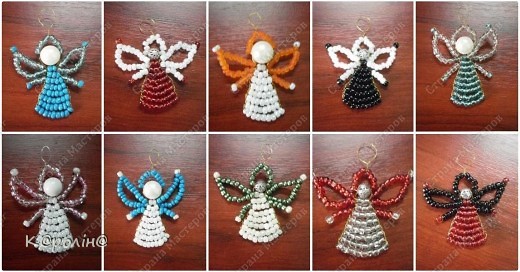 Берем проволоку длиной 65 см., и делаем такую петельку.
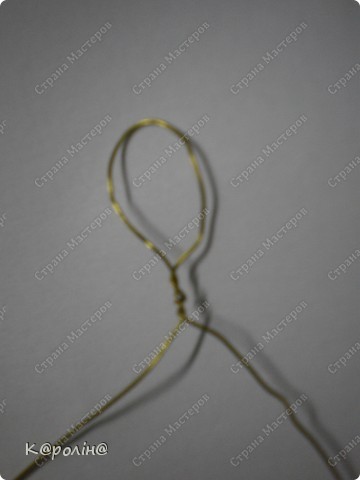 Берем проволоку длиной 65 см., и делаем такую петельку.
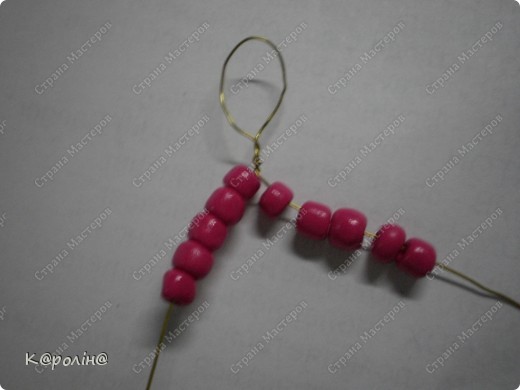 После этого, с двух сторон нанизываем по 5 бусин.
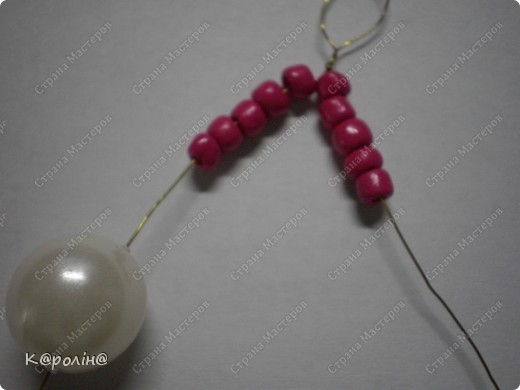 Следующий шаг: с любой стороны нанизываем 1 большую бусинку - это будет голова ангела.
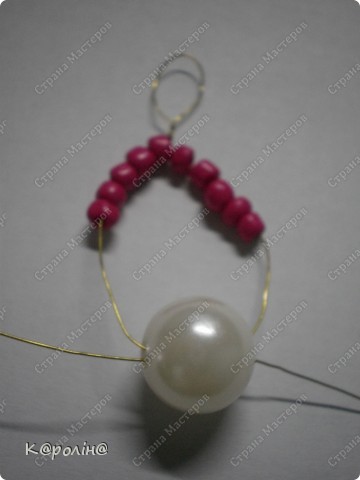 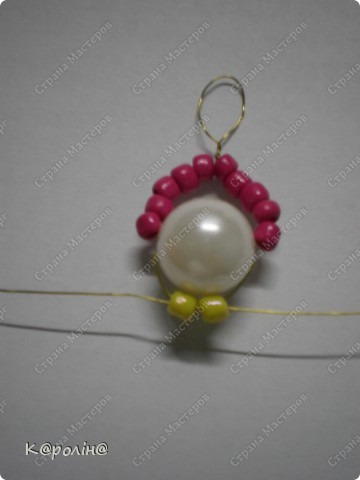 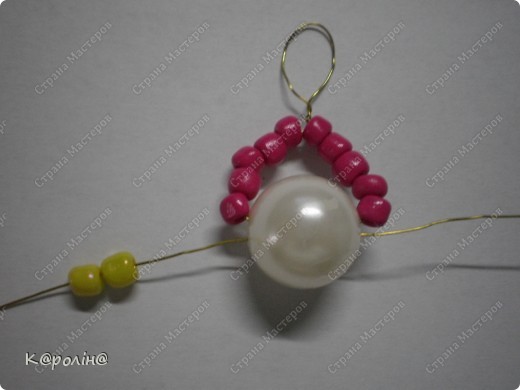 Начинаем делать крылья:для того, сначала набираем 9 бусин (8 розовых, 1 желтая), закрепляем их (картинка 2) и набираем 10 розовых бусин и закрепляем их (картинка 4). Крыло готово.
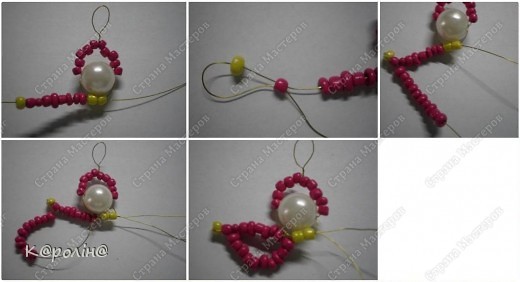 Таким же способом делаем другое крыло.
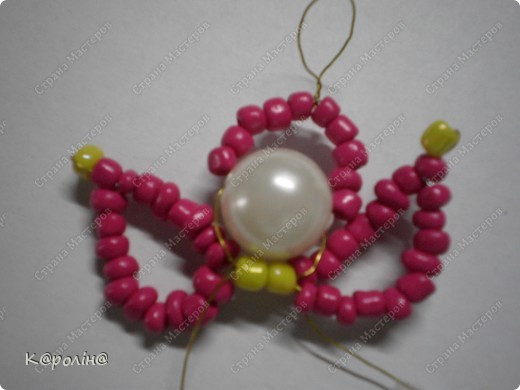 Начинаем делать руки:набираем 5 бусин (4 розовые, 1 желтая), закрепляем их (картинка 2). Рука готова.
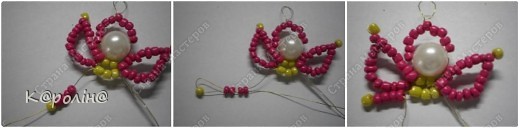 Таким же способом делаем другую руку.
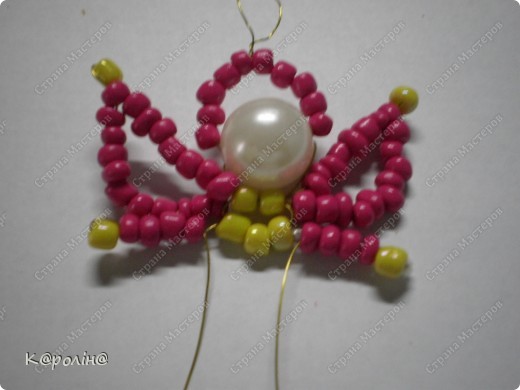 Начинаем делать низ:
1 строка: 4 бусины2 строка: 5 бусин3 строку: 6 бусин4 строка: 7 бусин5 строка: 8 бусин6 строка: 9 бусин
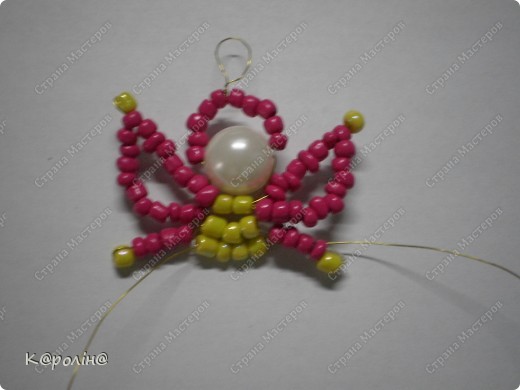 Закручиваем проволку по бокамОтрезаем проволку.Ангелок готов...)
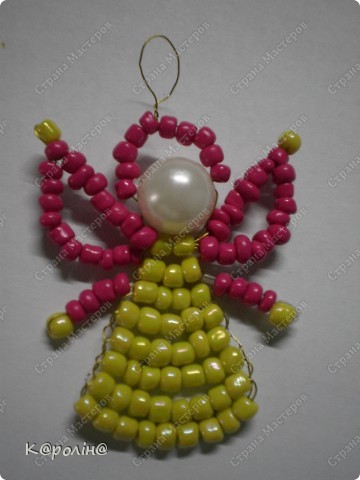